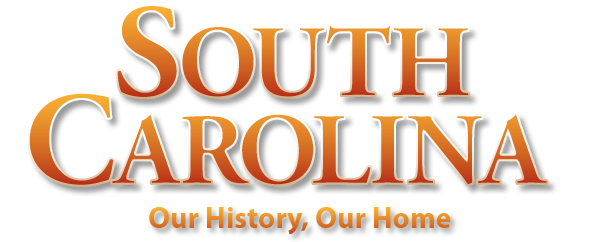 Chapter 10: Reconstructing the Nation and the State
STUDY PRESENTATION
© 2022 Clairmont Press
Section 1: Political Reconstruction on the National Level 
Section 2: Reconstruction in South Carolina  
Section 3: The Economy During Reconstruction
Section 4: The Violent End of Reconstruction
2
Section 4: The Violent End of Reconstruction
Essential Question: How did Reconstruction end in South Carolina?
3
Section 4: The Violent End of Reconstruction
What terms do I need to know? 
Ku Klux Klan (KKK)
Red Shirt campaign
4
The Rising Opposition
The Congressional (Radical) Reconstruction (1868) led to increased violence, opposition, and intimidation methods by Democrats against Republicans.
The Republicans were partly to blame for the opposition of Democrats.
They allowed corruption to enter into the government.
Governor Robert K. Scott was corrupt, but his successor, Franklin J. Moses Jr., was probably the most corrupt governor ever to serve in South Carolina.
5
The Ku Klux Klan
Organized in South Carolina in 1868
Secret racist organization that used threats and violence to influence the behavior of citizens; beatings, torture, and terror
Targets were politically active republicans, usually black men
Acted mainly at night, mounted horses, wore robes and masks, worked in groups
Some efforts to control the KKK, but the organization was only further provoked – “like throwing gasoline on fire”
Klan organizations disbanded, but similar groups continued – all in an effort to promote white supremacy.
Hundreds of Klan members ended up in prison
6
The Hamburg Massacre
Ultimately demonstrated that the republican government was unable to protect its own citizens
What happened?
Two white men felt insulted by the black militia drilling in the town of Hamburg; the men looked for help in Edgefield from former confederate general Matthew C. Butler and Benjamin Ryan Tillman.
Butler arrived in Hamburg with two hundred armed white men; they surrounded the black militia, and firing broke out. A white man was killed, and more armed white men arrived.
The armed white men captured around three dozen black militiamen and killed six of those captured.
7
The Election of 1876
Democratic party nominated Confederate war hero general Wade Hampton III
They claimed they wanted to cooperate with every person in the state, including blacks, and promised to respect the rights of all citizens.
Everywhere Hampton campaigned, hundreds of mounted horsemen met him, wearing red shirts; meant to intimidate republican voters 
The red shirts interfered with Governor Chamberlain’s campaign as well.
Both sides were willing to use fraud to win
Chamberlain and Hampton both sworn in as governor by supporters – dangerous dual government for a short period
8
The End of Reconstruction
Hampton held key resources- backed by people who paid most taxes, owned most guns; encouraged supporters to pay taxes for his benefit, and they complied
Chamberlain lacked money, most supporters not willing to pay taxes for his benefit
Presidential election of 1876, one of the most controversial in history
Democratic candidate Samuel Tilden, Republican candidate Rutherford B. Hayes
The federal government and North gave up effort to reform South Carolina and protect rights of black citizens.
Hayes won election, Chamberlain left the states, Hampton become state governor
9
Image Credits
Slide 1: Ted Kerwin Wikimedia Commons; Slide 2: Public Domain Wikimedia Commons; Slide 7: Chris 73 on Wikimedia Commons; Slide 15: Tom on Wikimedia Commons; Slide 33: Davepape on Wikimedia Commons; Slide 35: Magnues Manske on Wikimedia Commons; Slide 44: Andy Montgomery Wikimedia Commons
Return to Main Menu
10